Think 100
13.10.2020
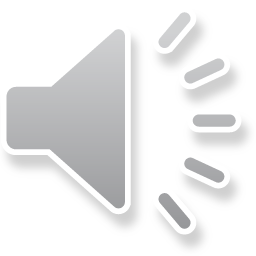 Re-grouping to form number bonds to 100
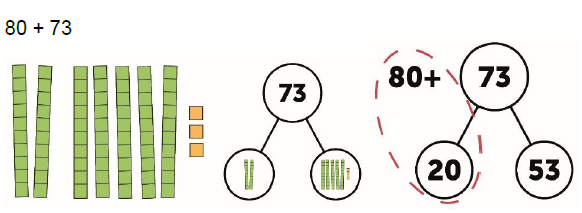 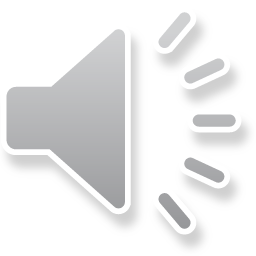 Application and sentence frames
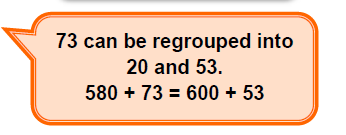 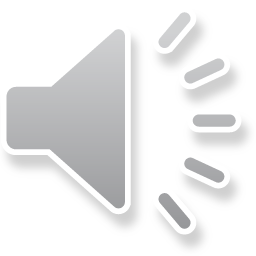